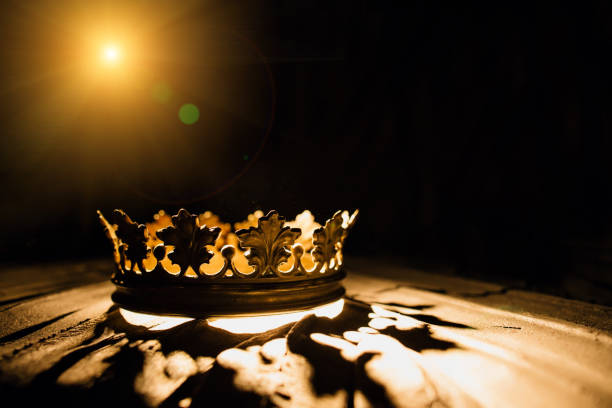 HEBREWS
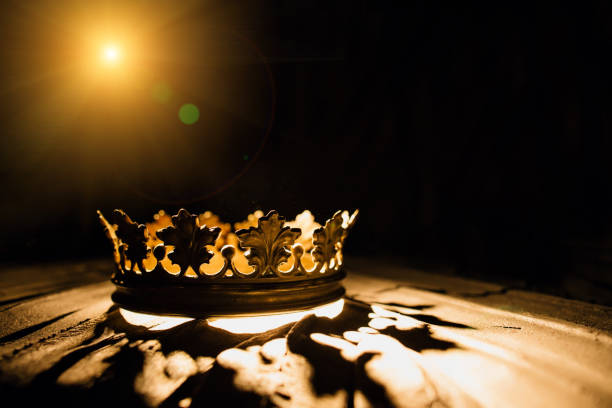 “Jesus – Our Anchor Against the Drift”
Hebrews 2:1-4
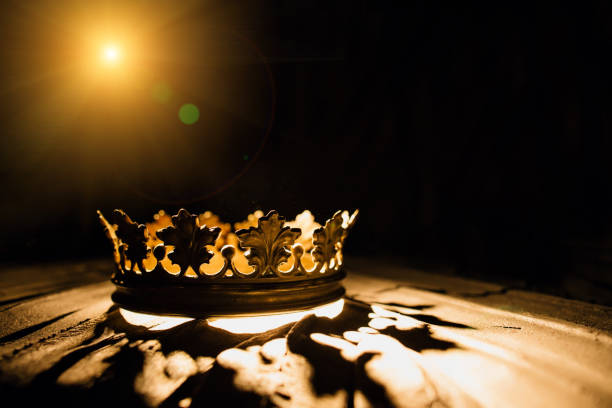 A Strong Warning - (verses 1-3)
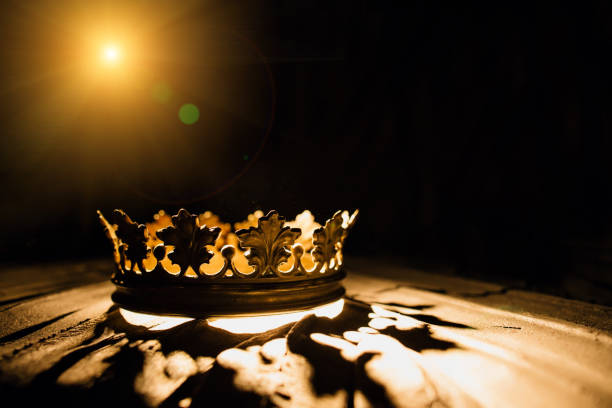 “Constant high thoughts of the necessity, worth, glory, and excellency of the gospel…especially the author of it [Jesus], and the grace dispensed in it, is the first step in the diligent heeding of the warning…”																								John Owen
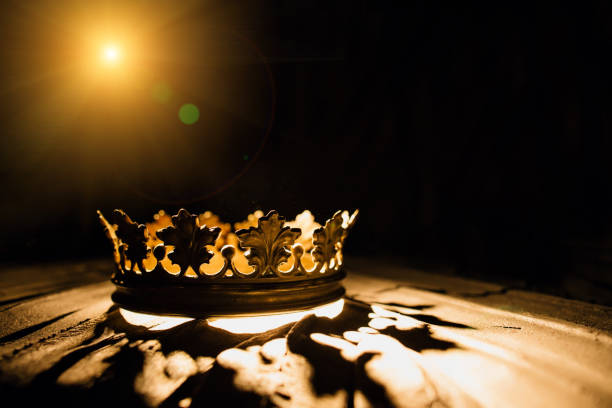 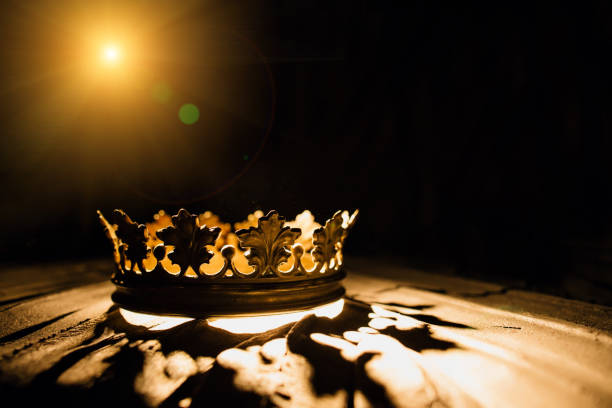 Hebrews 10:28-29
“28 Anyone who has set aside the law of Moses dies without mercy on the evidence of two or three witnesses. 29 How much worse punishment, do you think, will be deserved by the one who has trampled underfoot the Son of God, and has profaned the blood of the covenant by which he was sanctified, and has outraged the Spirit of grace?”
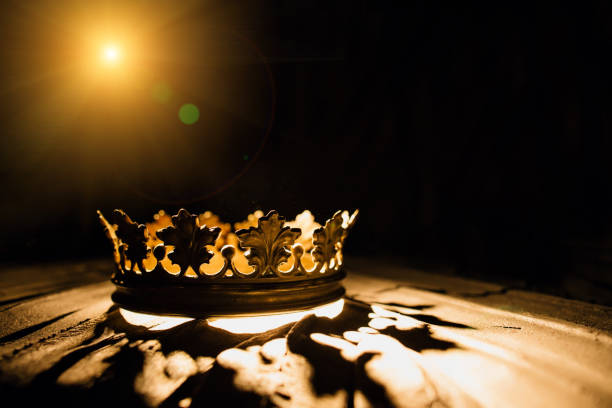 “I know of no punishment that can be too severe for the man who treats with contempt the Son of God, and tramples His blood. Every individual who hears the gospel, and yet does not receive Christ as his Savior, is committing that atrocious crime.”																													C.H. Spurgeon
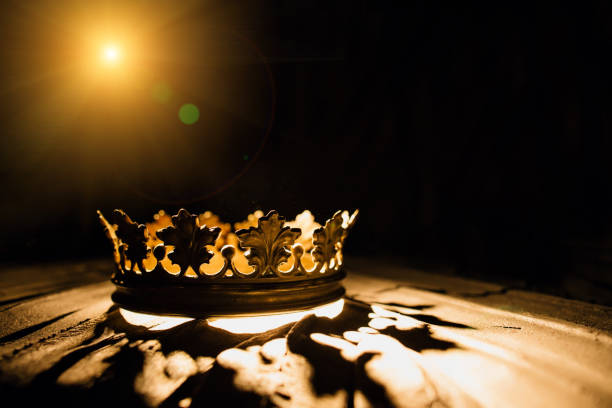 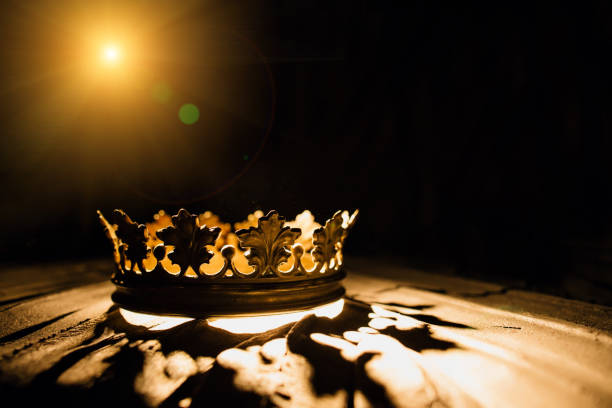 Matthew 25:46
“And these will go away into eternal punishment…”
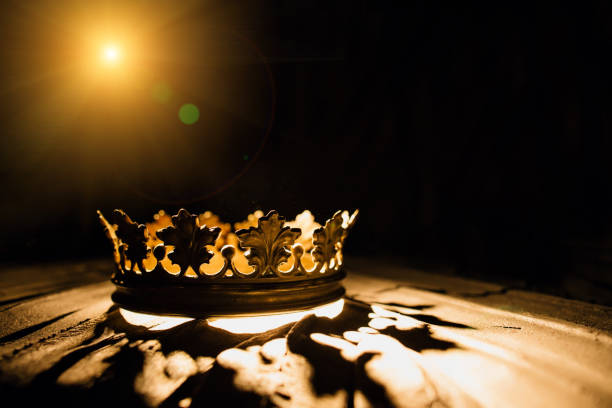 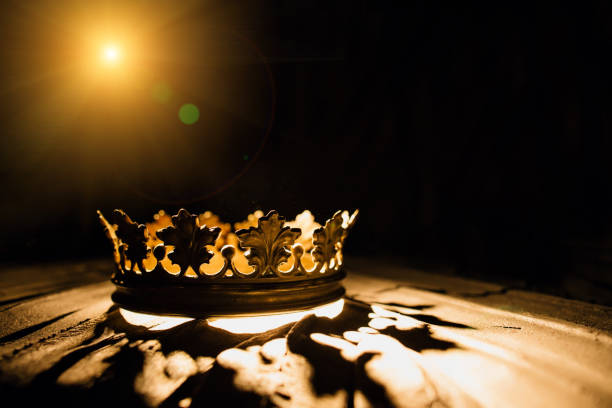 II.  A Stronger Anchor - (verses 3-4)
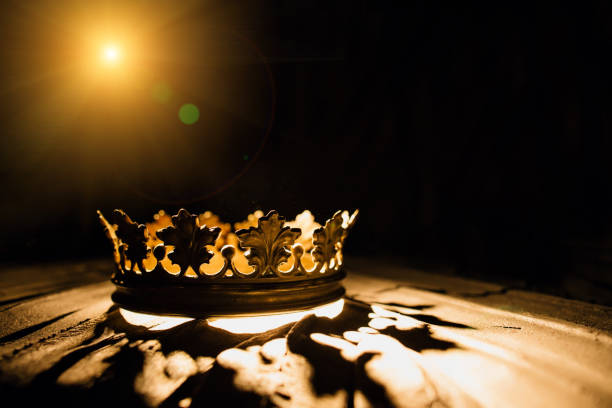 “The inspired author knows that he just cannot describe this salvation fully and he therefore writes ‘so great a salvation,’ in order to give some idea of its incomparable greatness.”																Hywel Jones
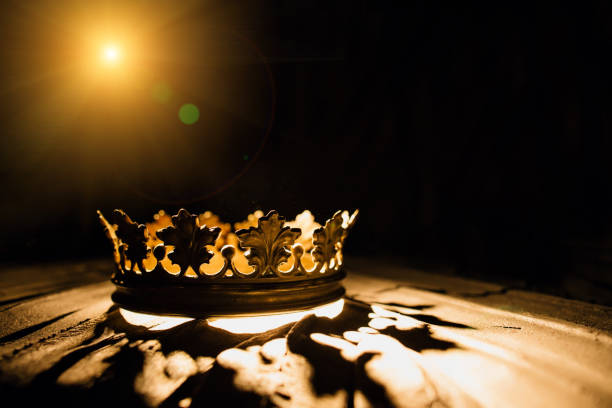 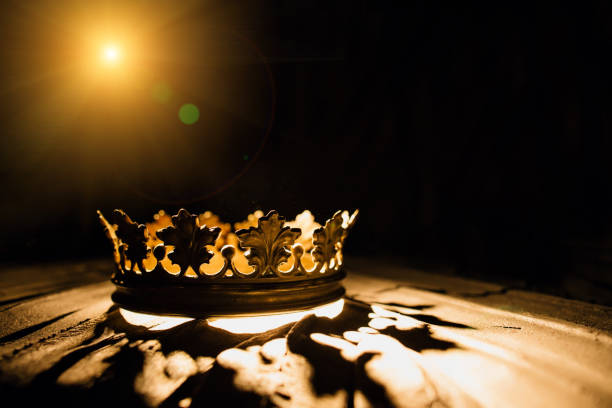 “This is not the musing of some airy philosopher, the diatribe of some earthly despot, or the notions of some sentimental guru. Rather, this is a message that has come through God’s own Son, who came from heaven to earth to be our Savior.”													Richard Phillips
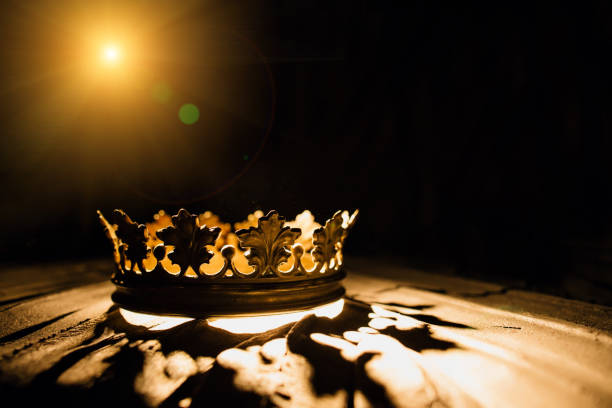 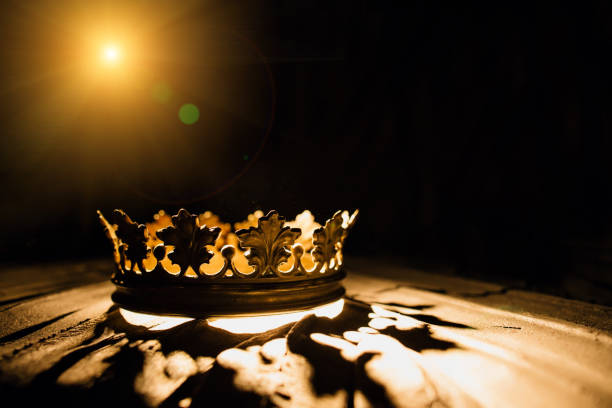 Hebrews 6:19-20
“19 We have this as a sure and steadfast anchor of the soul, a hope that enters into the inner place behind the curtain,   20 where Jesus has gone as a forerunner on our behalf…”
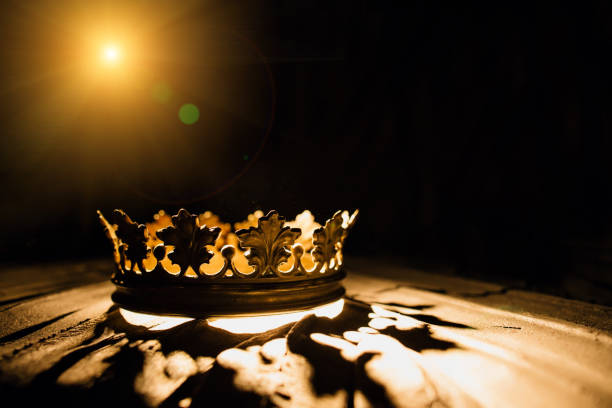 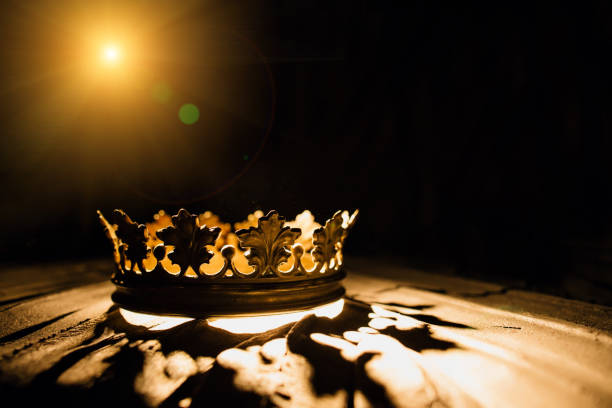 “Christ the Sure and Steady Anchor”

Christ the sure and steady Anchor
In the fury of the storm
When the winds of doubt blow through me
And my sails have all been torn
In the suffering, in the sorrow
When my sinking hopes are few
I will hold fast to the Anchor
It shall never be removed
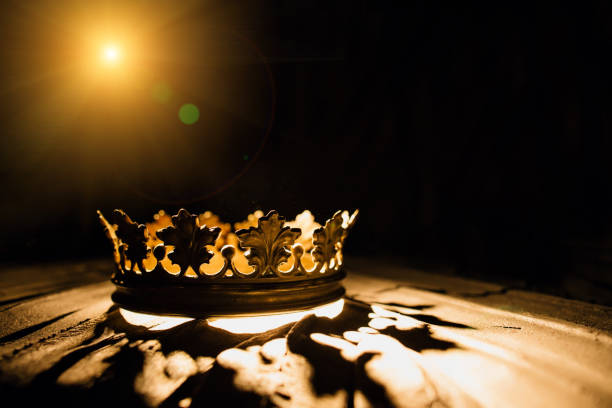 “Christ the Sure and Steady Anchor”

Christ the sure and steady Anchor
While the tempest rages on
When temptation claims the battle
And it seems the night has won
Deeper still then goes the Anchor
Though I justly stand accused
I will hold fast to the Anchor
It shall never be removed
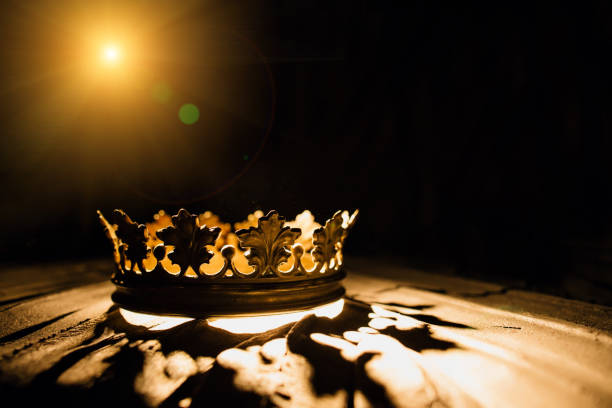 “Christ the Sure and Steady Anchor”

Christ the shore of our salvation
Ever faithful, ever true
We will hold fast to the Anchor
It shall never be removed
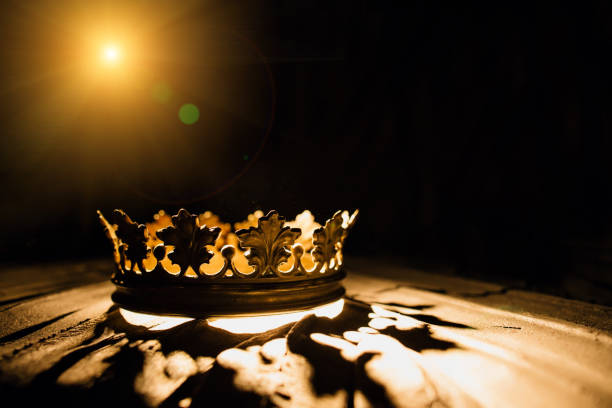